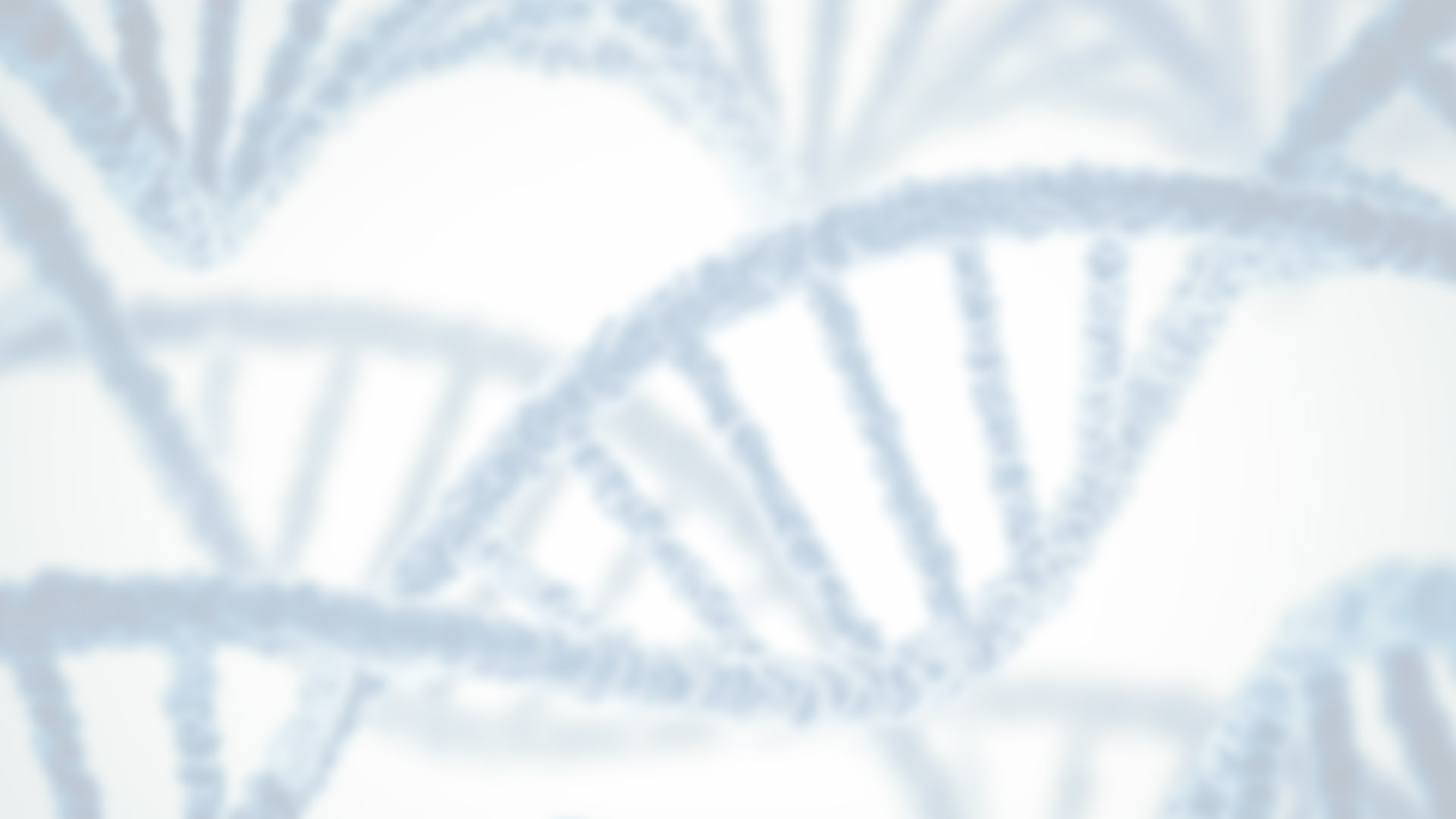 Телемедфорум 2022
VII отраслевой форум по телемедицине, цифровизации здравоохранения и инвестициям в медицину2 декабря 2022 года, Москва, технопарк «Сколково»
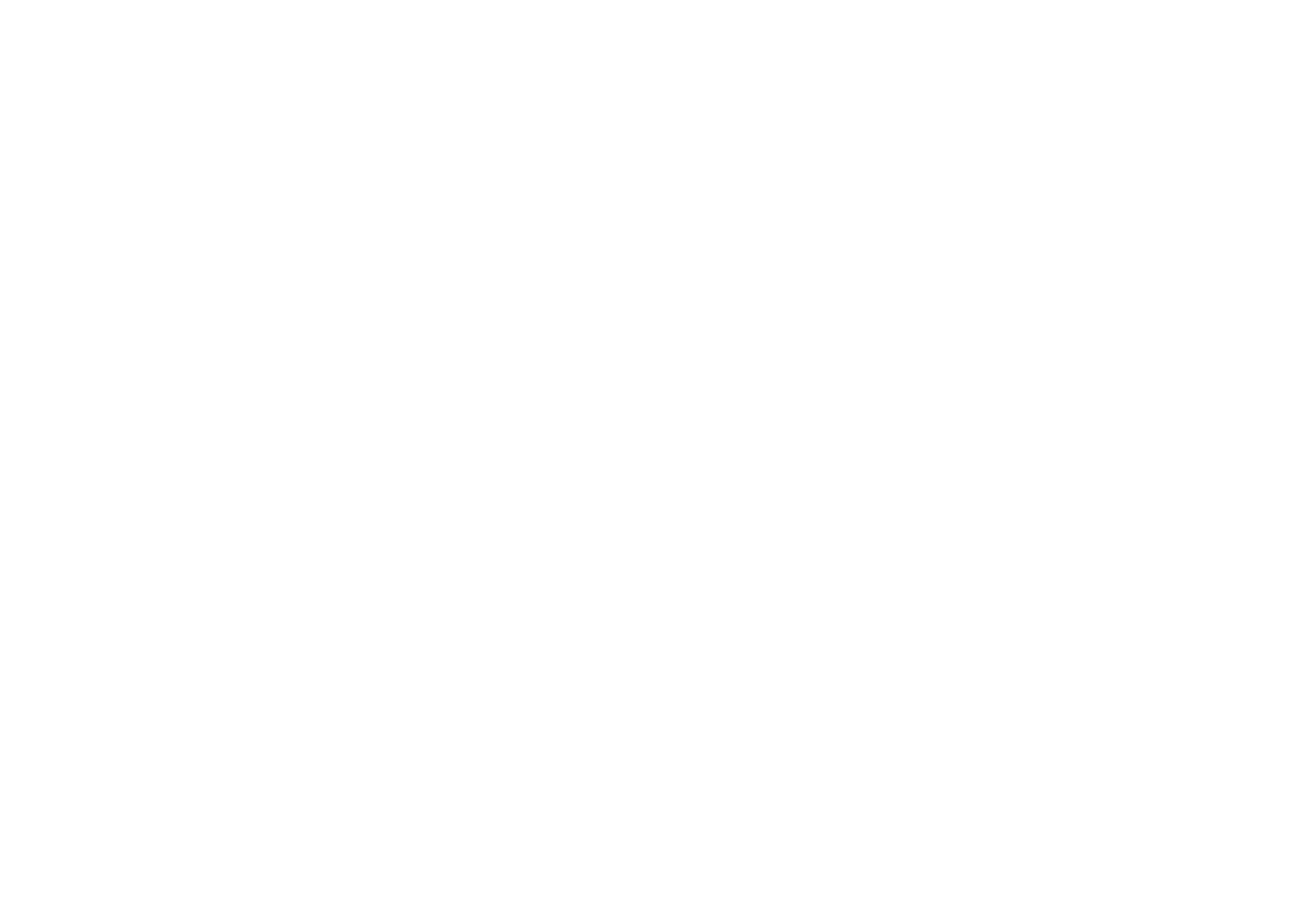 Подготовка кадров для цифрового здравоохранения в Сеченовском Университете
Директор института цифровой медицины Сеченовский Университет, Москва, Россия
Георгий Лебедев, д.т.н
Основные направления развития ИЦМ
Исследования и научная деятельность
Инновации и проектная деятельность
Изучение
Разработка
Внедрение
Образование
Поиск
Поддержка
Кооперация
Внедрение
Интеграция
Теория
Практика
Разработка
Апробация
Проектирование
Распределение
Кадры для цифрового здравоохранения
[Speaker Notes: Эффективное выполнение перечисленных задач возможно только при наличии достаточного количества квалифицированных кадров. Нужны мультидисциплинарные команды специалистов, обладающих как компетенциями в рамках основной специальности, так и в смежных дисциплинах. От постановки клинической задачи до внедрения медицинского изделия - требуется совместная работа особым образом подготовленных врачей и инженеров.
Из этого следует необходимость системной подготовки кадры для цифрового здравоохранения, в том числе в рамках специальности «медицинская информатика».]
Образование
ИТ-образование СПО (315)
Сестринское дело (119) 
Лабораторная диагностика (12)
Медико-профилактическое дело  (15)
Стоматология ортопедическая (130)
Фармация (39)
ИТ-Образование специалитет  (2950)
Фармация (271)
Биоинженерия и биоинформатика  (140)
Лечебное дело (1434)
Педиатрия  (255)
Медицинская биохимия (123)
Медико-профилактическое дело (307)
Стоматология  (420)
Бакалавриат (230)
Информационные системы и технологии (51)
Механика и математическое моделирование (49) 
Интеллектуальные системы в гуманитарной среде (70)
Менеджмент (10)
Материаловедение и технологии материалов (30)
Наноматериалы  (2)
Социальная работа (18)
Магистратура (109)
Информационные системы и технологии (1)
Интеллектуальные системы в гуманитарной среде (7)
Механика и математическое моделирование (5)
Биотехнология  (10)
Общественное здравоохранение (48)
Социология (10)
Социальная работа (4)
Менеджмент (13)
Экономика (6)
Социальная работа (5)
4532
Школа мастерства (15)
ИТ-медик (15)
Профессиональная практика и стажировка
Цифровая кафедра  (900)

Программные средства разработки (800)
Специалист по большим данным (100)
ДПО 
Организация и проведение телемедицинских консультаций и дистанционного мониторинга состояния здоровья пациента
Аспирантура
Научные направления развития цифровой медицины
Цифровые медицинские сервисы
Сервисы для граждан
Сервисы для медицинских организаций
Сервисы управления данными
Сервисы для органов управления здравоохранением
Проекты разработки цифровых медицинских сервисов
Основные принципы разработки и подготовки кадров
[Speaker Notes: В институте цифровой медицины Сеченовского Университета создан оригинальный подход к повышению эффективности и качества подготовки специалистов, сформировано новое направление – дидактика медицинской информатики. 
Для того, чтобы добиться наибольшего эффекта в разработке сервисов и обучении специалистов нужно придерживаться следующих принципов]
Федеральный инновационно-образовательный центр (ФИОЦ)
[Speaker Notes: Для решения этих важнейших задач целесообразно рекомендовать Сеченовскому Университету выйти с предложением в Минздрав России о создании на базе Института цифровой медицины Сеченовского Университета Федерального инновационно-образовательного центра (ФИОЦ), решающего в системе здравоохранения РФ следующие основные задачи]
Подготовка кадров для цифрового здравоохранения в Сеченовском Университете
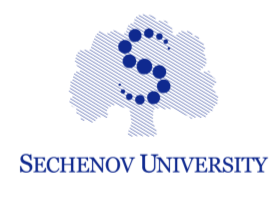 СПАСИБО ЗА ВНИМАНИЕ!
Лебедев Георгий Станиславович
lebedev@d-health.institute 
Lebedev_g_s@staff.sechenov.ru
[Speaker Notes: T H A N K    Y O U]